FOOD BORNE DISEASES
J.MYTHILI
ASSISTANT PROFESSOR
PG&RESEARCH DEPARTMENT OF BIOTECHNOLOGY
BONSECOURS COLLEGE FOR WOMEN
THANJAVUR
Definition
Food borne diseases are as a result of ingestion  of food  stuffs infected with microorganism or chemicals.
The contamination of food may occur at any stage in the process from  production to consumption.
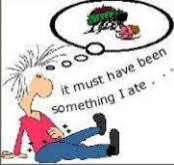 Food infections
There are two types of food infections  namely.
1)contaminated food acting  as carrier of microorganisms (Infections include  typhoid, Cholera,dysentery , hepatitis).
2)Food that serve asculture medium for growth of pathogen( infection include  salmonellosis, shigellosis, gastroenteristis).
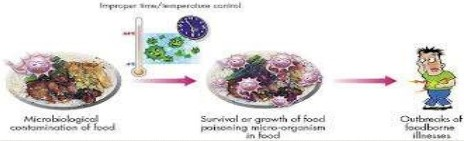 Food infection can be due to
Bacteria( Eg, Salmonellosis,Gastroenteritis,  Shigellosis )

Viruses (Eg,Poliomyelitis, trichionosis, infectious hepatitis)

Parasites(Eg, Ameabiasis,trichionosis,tapeworm infection)
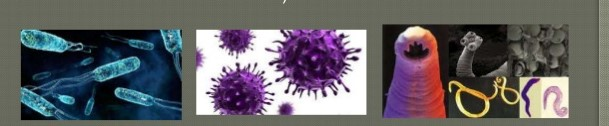 Bacterial food infection
SALMONELLOSIS:
Salmonellosis is a food borne caused by the Salmonella sps.
Optimum  condition for growth:10-45,Ph 4-9 water activity(0.93)
Incubation :12to36hrs
Sources: Unrefrigerated meat and poultry
Symptoms: Nausea ,Vomiting ,greenish foulstools,fever,weaknessand drowsiness
Prevention:Holding food at 66C  for 12 min to kill
      Organisms ,  eleminating contaminated  food, cooking food for sufficient                  time and proper storing by cooling.
GASTROENTERITIS
Disease caused due to Enterotoxin released in gut by 
      Clostridium perfringens
.
Optimum conditions :20 to 55C, pH (5-9),heat resistant 
Incubation:10 to 24hrs

      Sources : Raw foods and food that are cooled  slowely  and held sometime before             consumption

Symptoms : Abdominal pain, diarrhoea , gas formation

Prevention: Heating above 60C followed by rapid cooling of cooked meat and other  foods, reheating leftovers and personal hygiene
Disease also caused by Bacillus cereus
Optimum conditions: 10-40C  and pH9 (4.9-9.3)

Incubation : 2 to 8hrs

Sources: Contaminated foods ,cereals, mashed potatoes,vege sprouts, meat  loaf, puddings

Symptoms: Nausea, abdominal cramps ,vomiting ,diarrhoea.

Prevention: Holding foods above 65C and reheating leftovers for 72C and personal hygiene.
E.coli infection
Most E.coli are harmless unless they are Enteropathogenic E.coli (EEC)
Incubation :8 -24 hrs.

Symptoms : Vomiting ,dehydration , fever, headache,abdominal cramps, diarrhoea.

Prevention: cooking food properly, rapid chilling of foods, use of protected water ,ensuring personal hygiene.
Shigellosis
It is a bacterial dysentery caused  due to Shigella sps.
Sources  :Moist foods like milk, potato,shrimp,tuna,turkey,apple,cider
Symptoms: Fever, abdominal cramps,chills,mucus orpus, bloody stools,headache,nausea and dehydration
Prevention: Personal hygine ,Control of  files, Use of purified water, sanitary conditions
Viral infections
Common viral infections caused by 
Norovirus (most common viral foodborne illness,which causes gastroenteritis,a medical condition characterised  by diarrhoea, vomiting and abdominal pain.
Hepatitis  A and E(which causes inflammation of the liver )
Rotavirus  (particularly associated with gastroenteritis in children)          
                                                Viruses spread through

Contamination of food by infected food handlers due to poor hygienic practices.
Contact of food with animal waste of ,human sewage or sewage-polluted water,
Consumption of products of animal origin contaminated  with viruses(eg, meat, fish ect.)
Food associated with viral infection
Shellfish  (e.g,Oysters ,mussels),crustaceans ,and their products which  are farmed and or harvested in waters  near  human sewage outlets (e.gwaste water  treatment  plants),
Fruit/vegetables grown on land  fertilised  with animal waste or 
Under cooked meats such as pork.
Prevention can be by
Training and awareness in good hygiene practices (e.ghand washing  and proper handling of fruits and vegetables ,adequate storage of food in  the refrigerator, through cooking of pork meat).This is a particularly important .
Where food is prepared for sick or vulnerable people in in hospitals for example.
Employees suffering  from illness should be restricted from  food service work,
Use of clean water to irrigate crops ,particularly ready to eat crops.
Avoiding the use of animal manures on crops ,particularly ready to eat crops.
Farming of shellfish  in clean seawater protected from sewage  contamination.
Parasitic infections
Infections include
Amebiasis:  caused by Endamoeba  histolytica  due to sewage 
      contaminated in water 
Trichinosis : caused by Nematods  due to raw ,contaminated pork
Tapeworm infection : caused due to tapeworm infected pork  and beef
Prevention :Proper cooking ,quick freezing ,purified water and personal hygiene.
Contaminated foods
Contaminated water
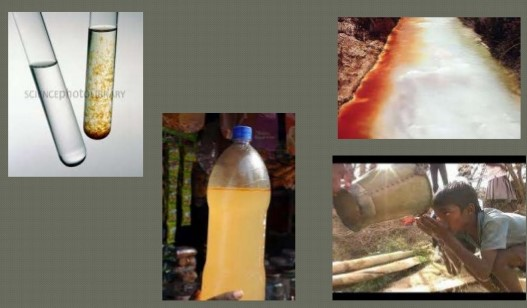 How can protect ourselves
Personal hygiene
Washing hands properly   before and after  consuming foods.
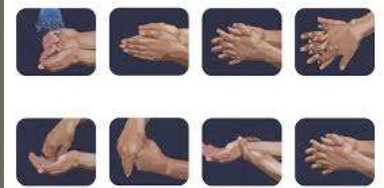 Purified water before  consuming
Proper cooking of foods
Stop wasting food and water
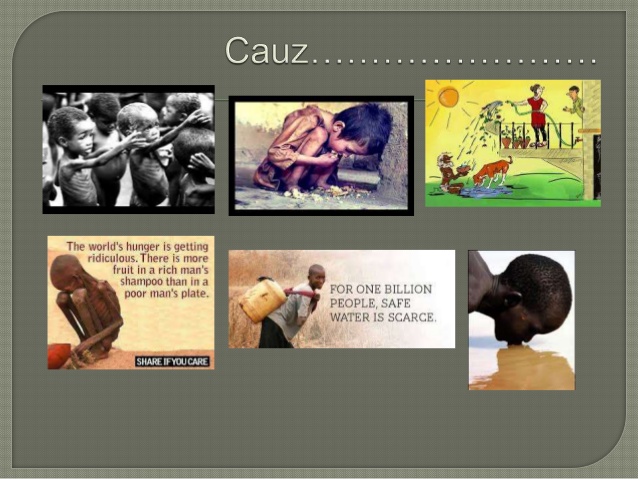 THANK YOU